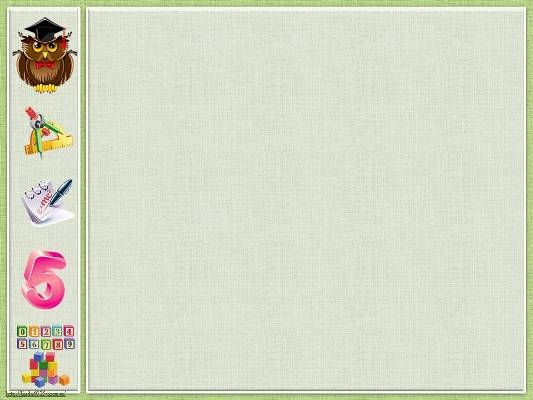 Муниципальное дошкольное образовательное учреждение 
«Детский сад №60 комбинированного вида»
Презентация тактильной книги по математике


                                                 выполнила: воспитатель Уляшева О.Н.
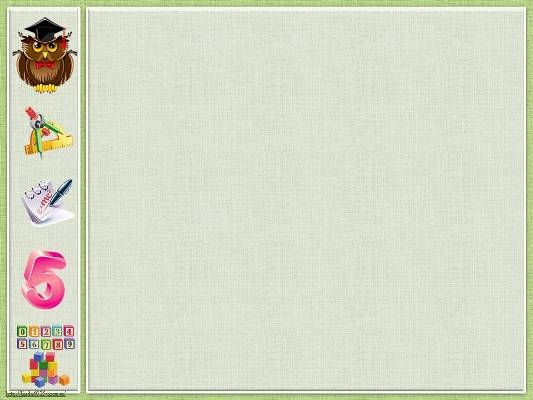 Тип тактильной книги дидактический.

Цель тактильной книги:
закрепление умений детей определять по цвету 
совершенствование навыка счета в пределах 10-ти,
 формирование умения соотносить количество предметов с числом
развитие тонкой моторики рук
продолжать формировать знания о геометрических фигурах.
Используемый материал тактильной книги:
-ткани для основы книги и детали (фетр) 
-бусинки  
-молнии
-пуговицы
-прищепки
-липучки
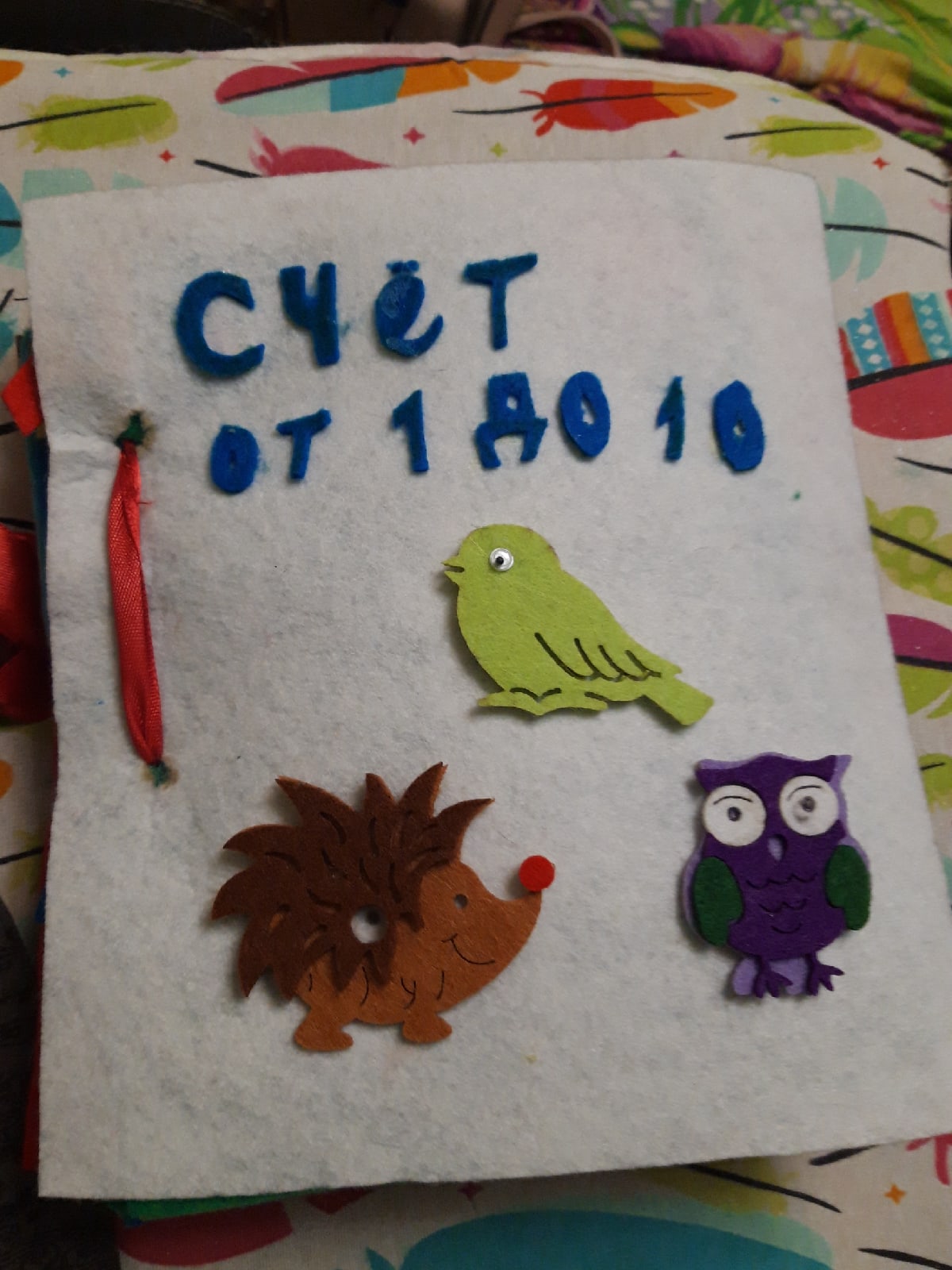 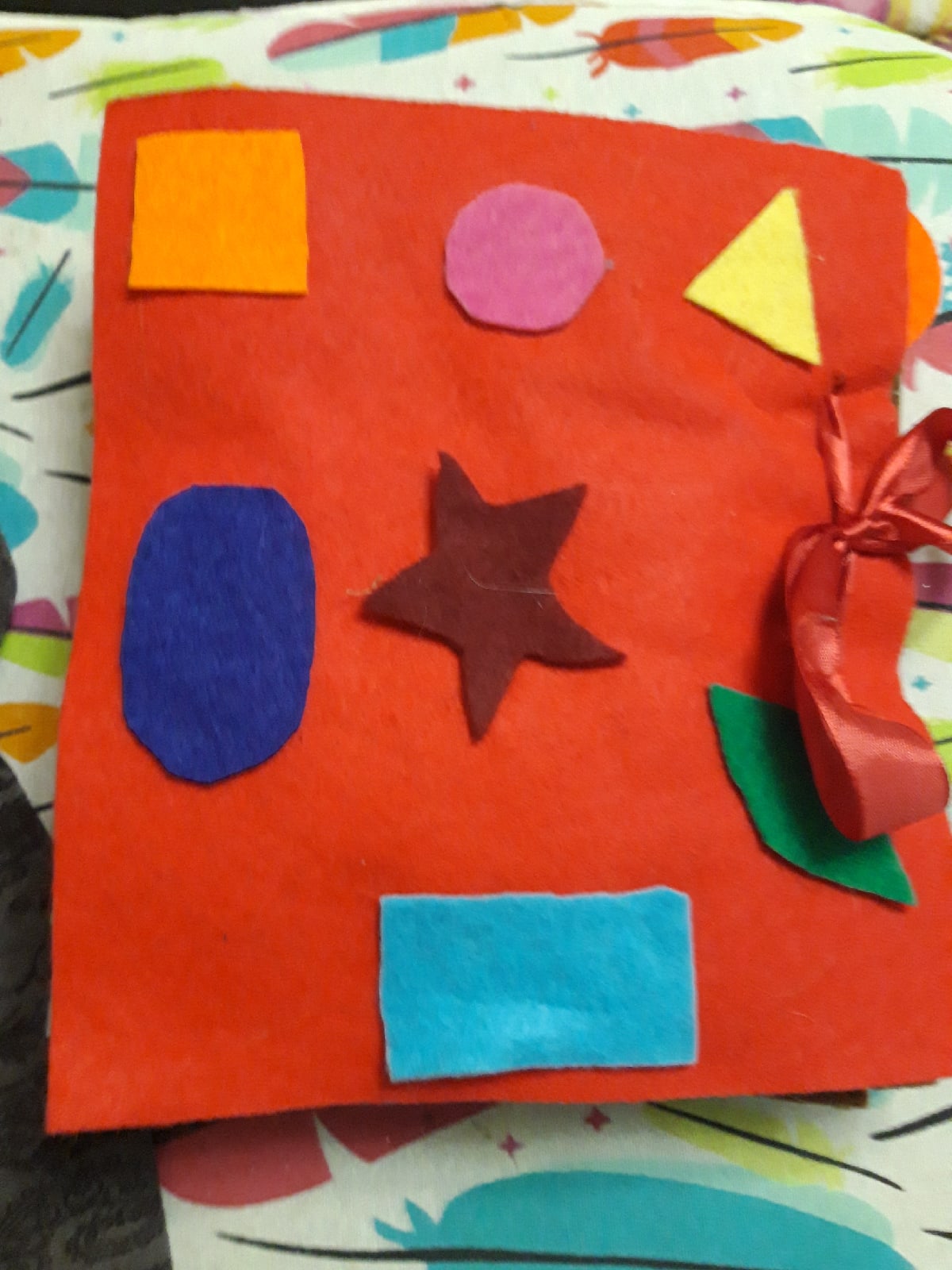 1 слайд: лабиринт.
Цель: развивает мелкую моторику рук.
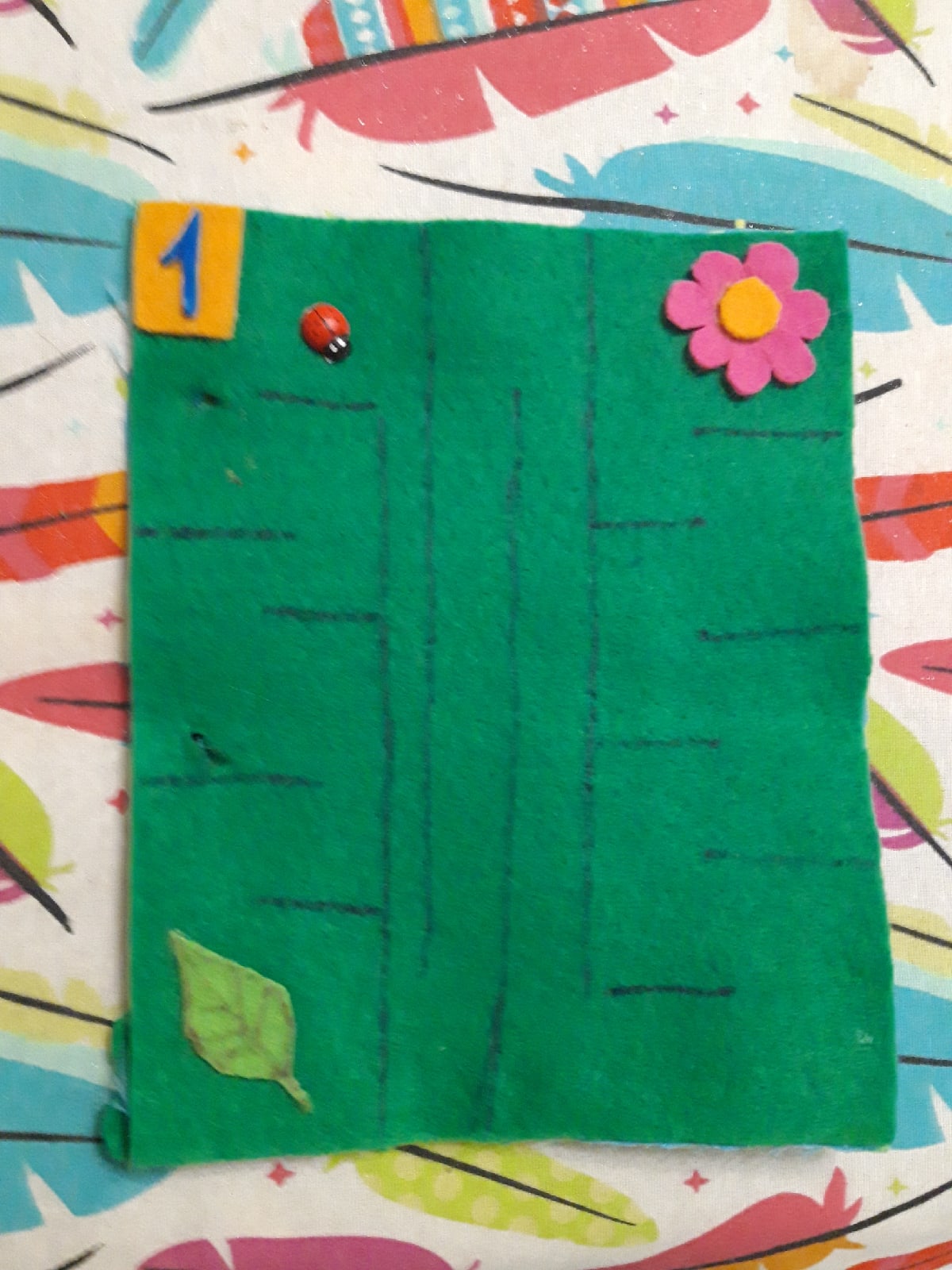 2 слайд:совершенствование навыка счета
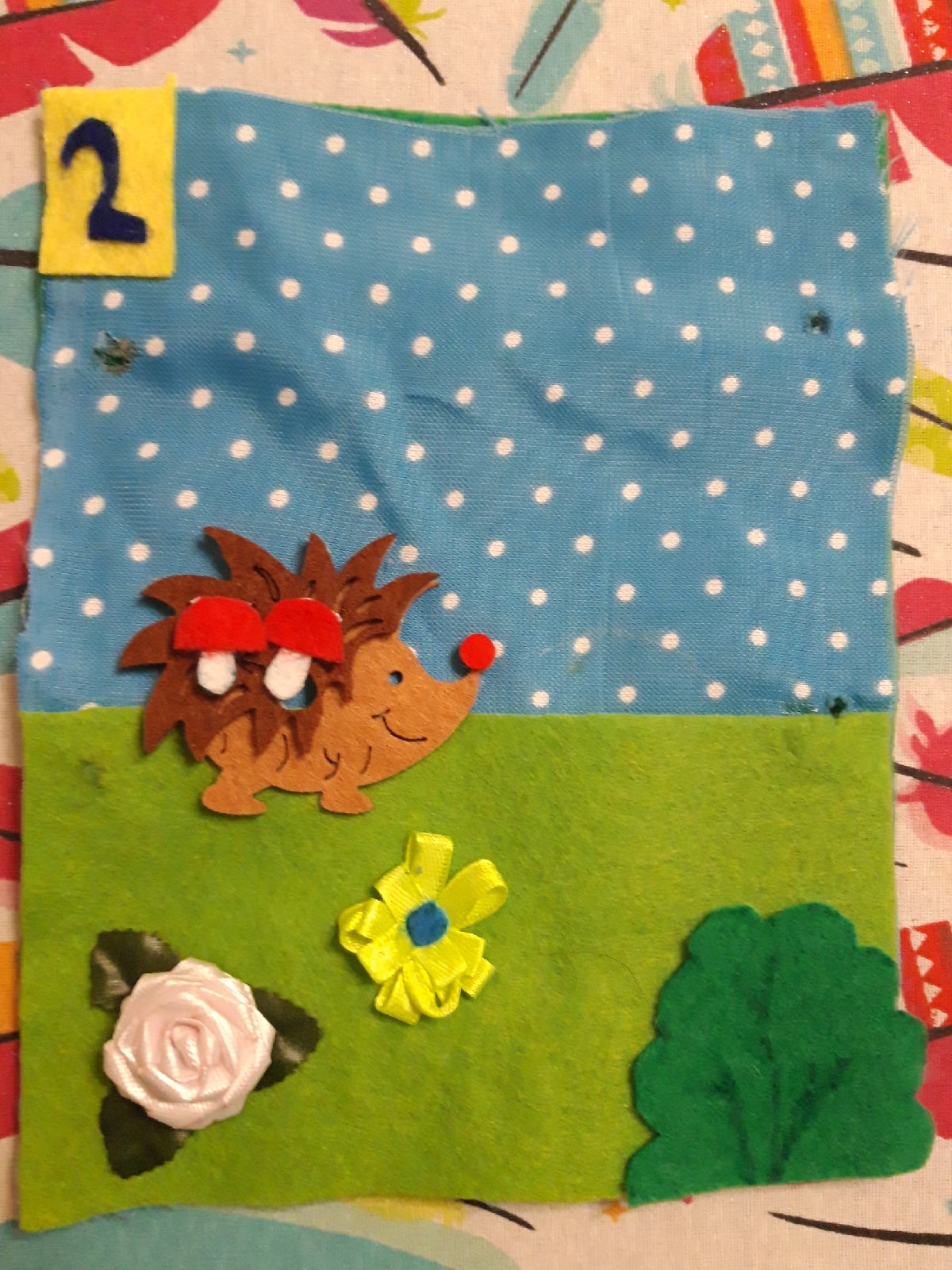 3 слайд: «В ванной комнате»
Цель: Учить сравнивать вещи по величине, по цвету.
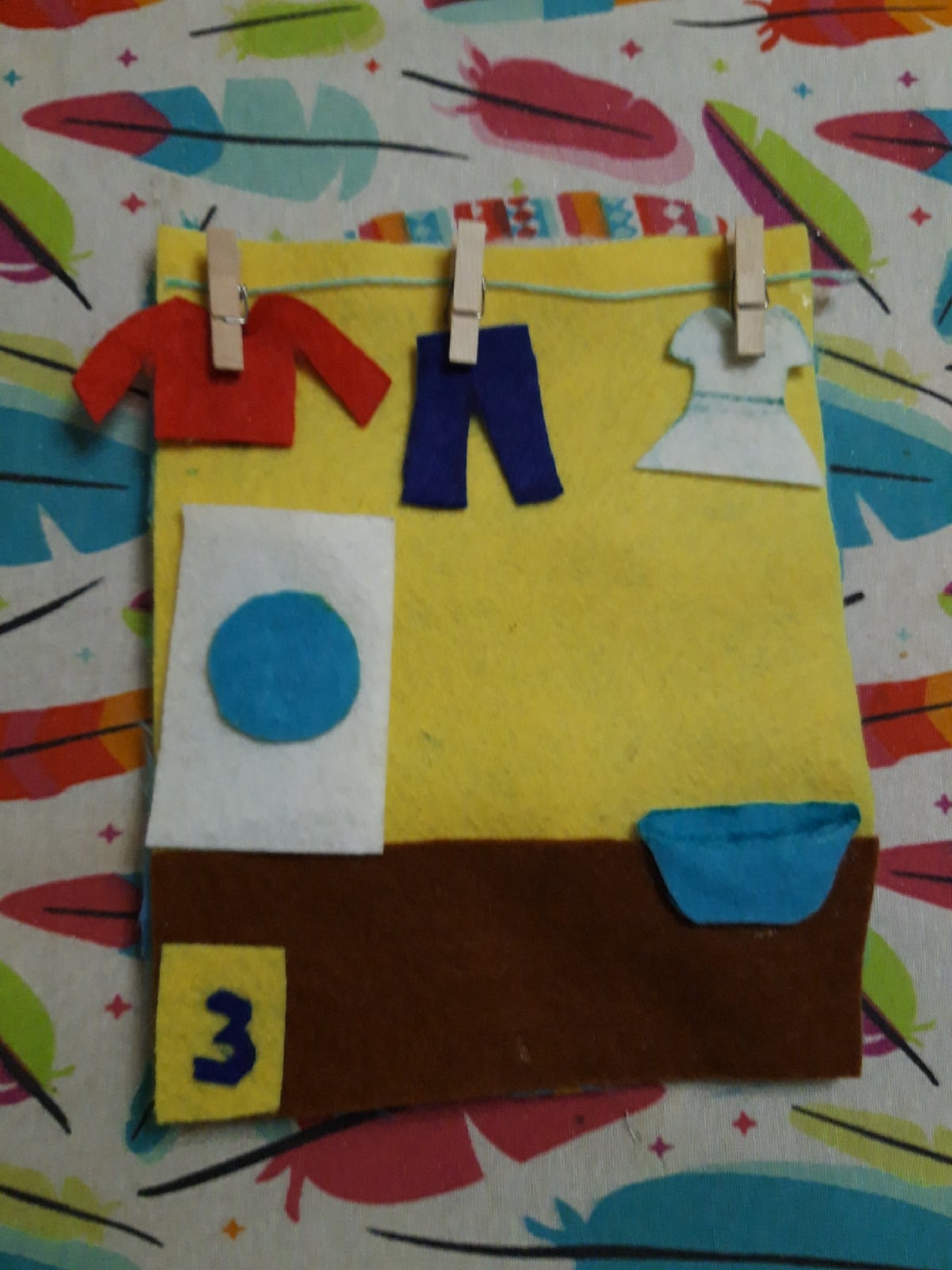 4 слайд: закрепление умения детей подбирать предметы по цвету;
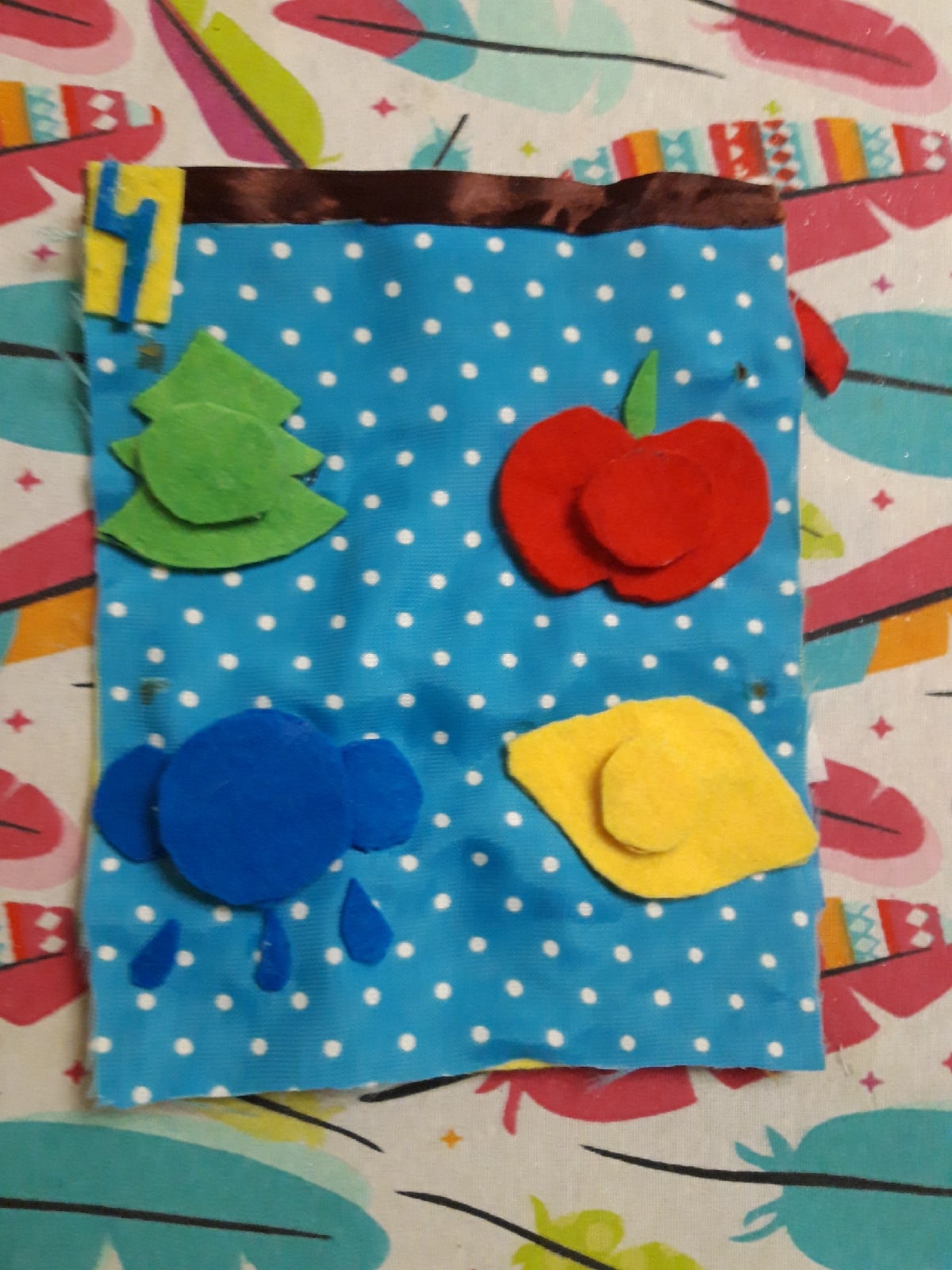 5 слайд:закрепление знаний детей об овощах и ягодах (игры: «Что растет на грядке». счет
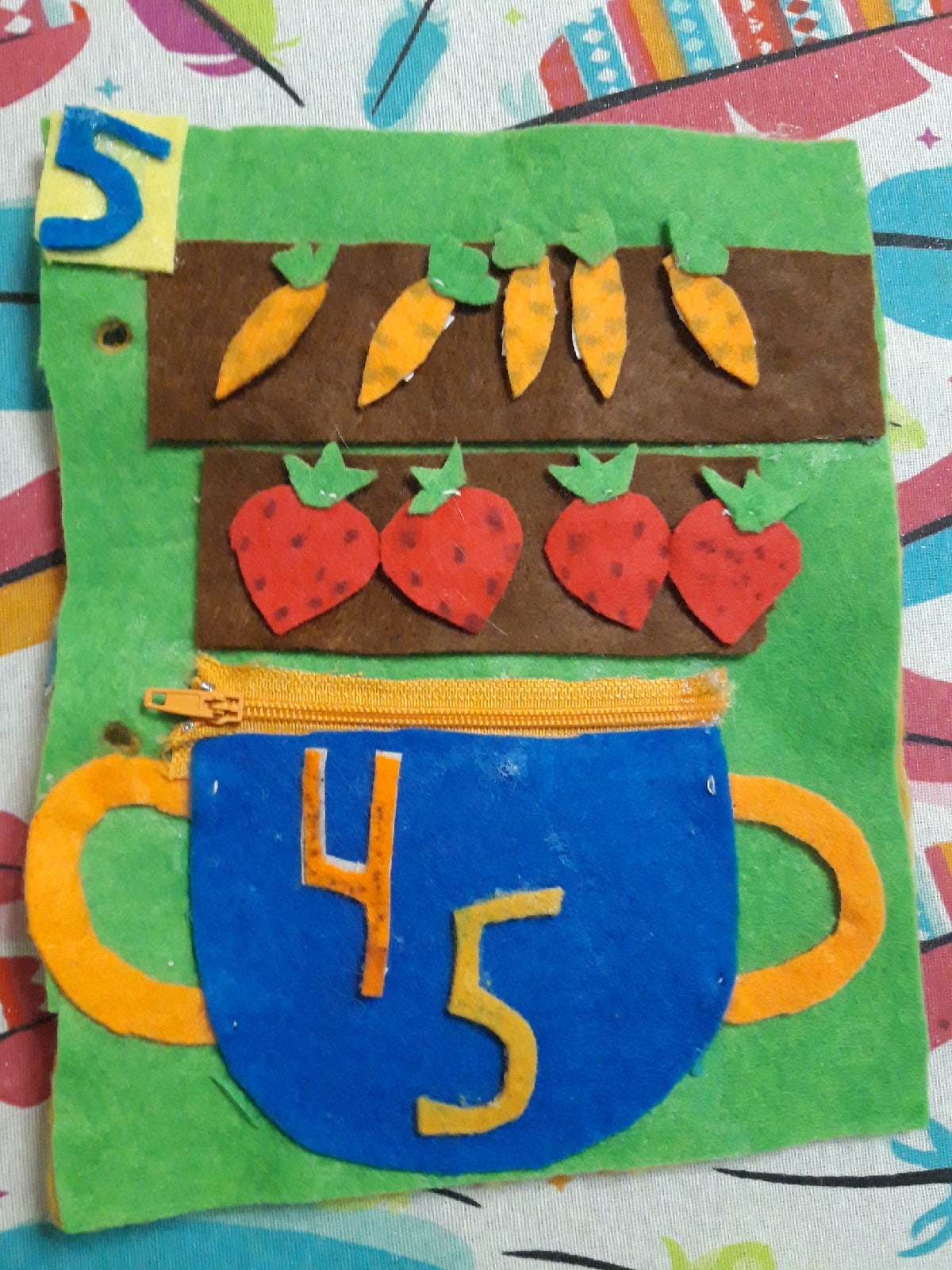 6 слайд. Счет до шести: развитие тонкой моторики пальцев рук;
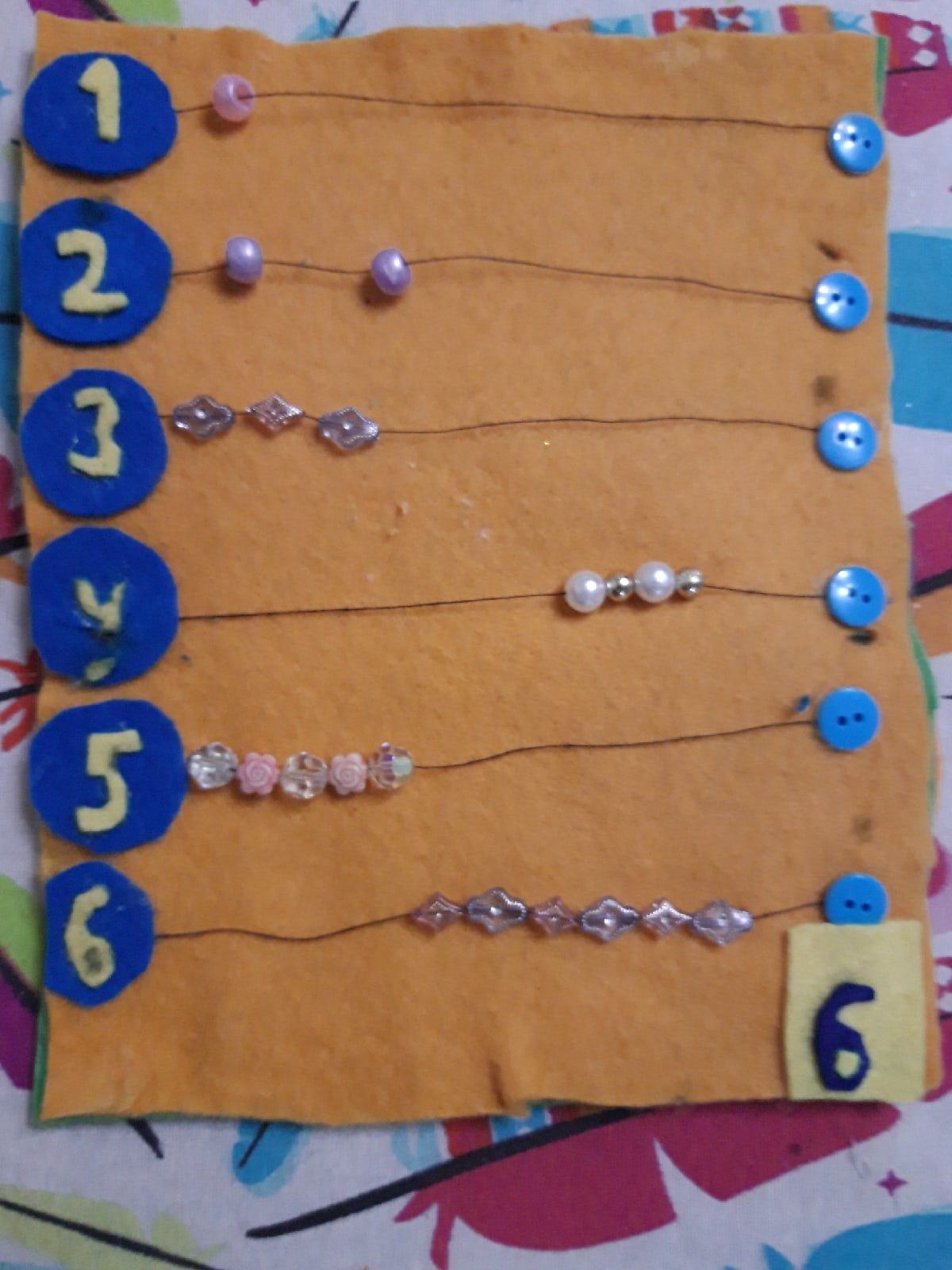 7 слайд:закрепление умения детей подбирать предметы по цвету;
 Развитие представлений о цвете, форме, величине и свойствах предметов через яркие наглядные образы и игровую деятельность;
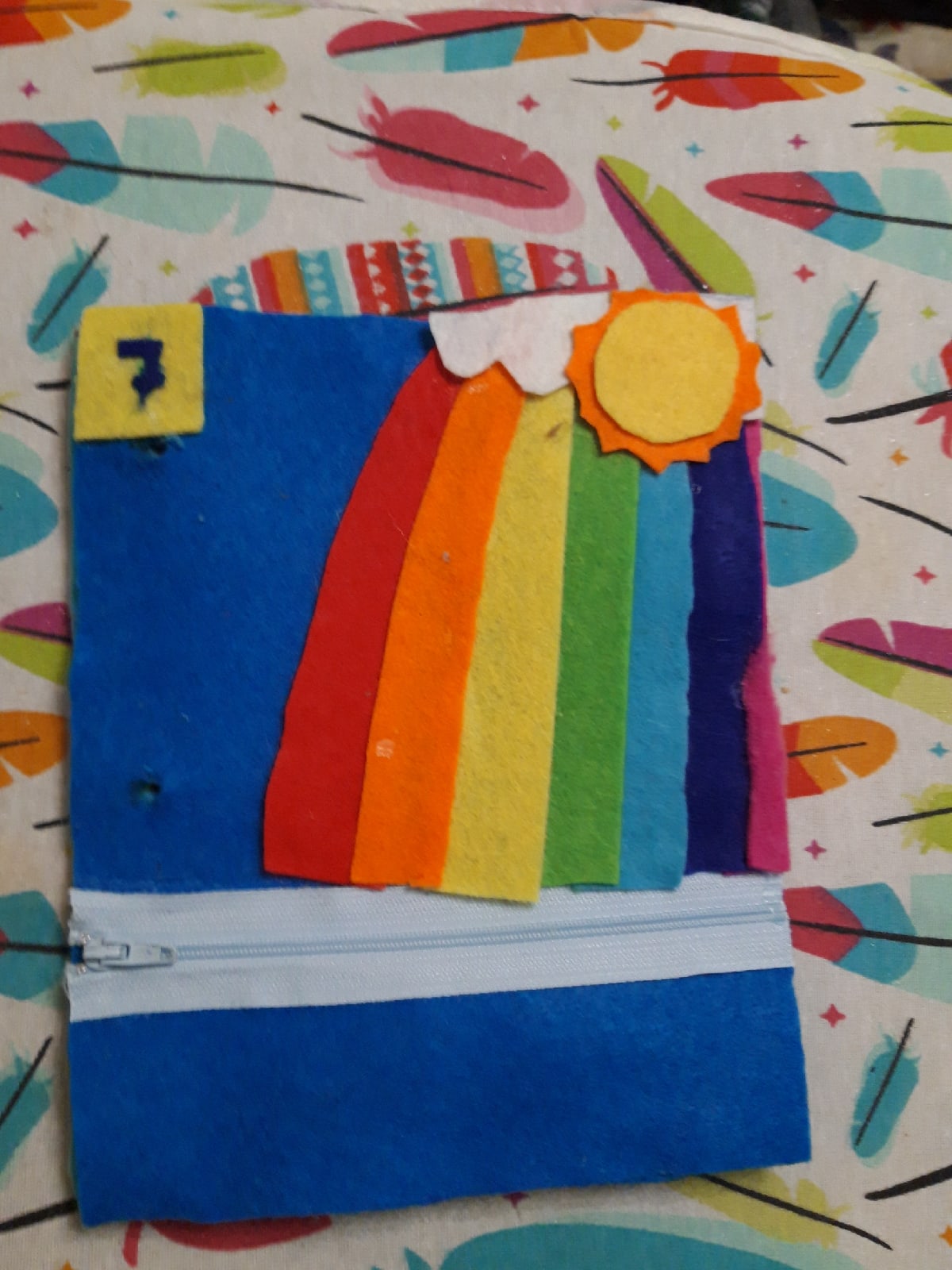 8 слайд: развитие тонкой моторики пальцев рук;
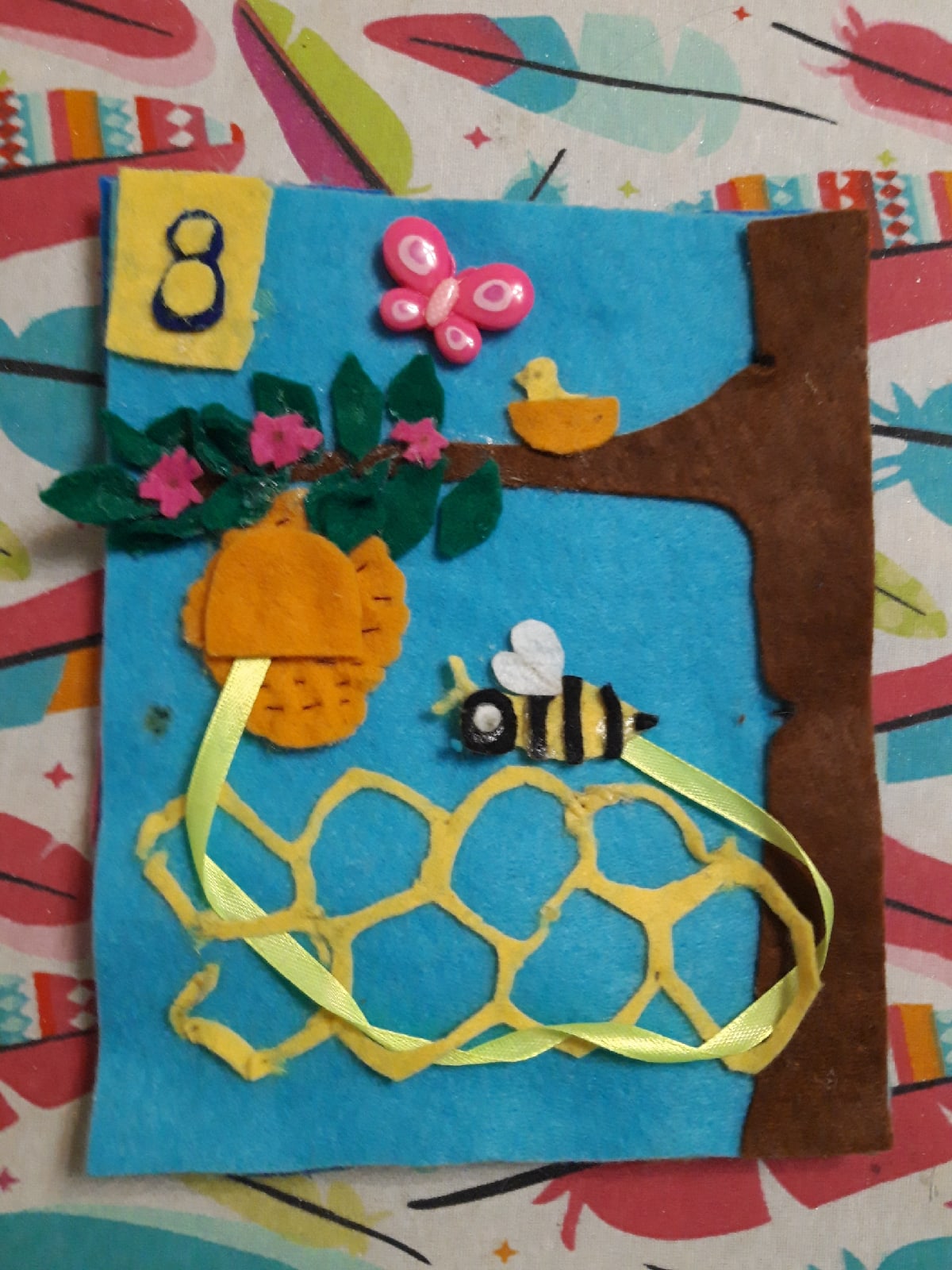 9 слайд елочные игрушки: развитие тонкой моторики пальцев рук;
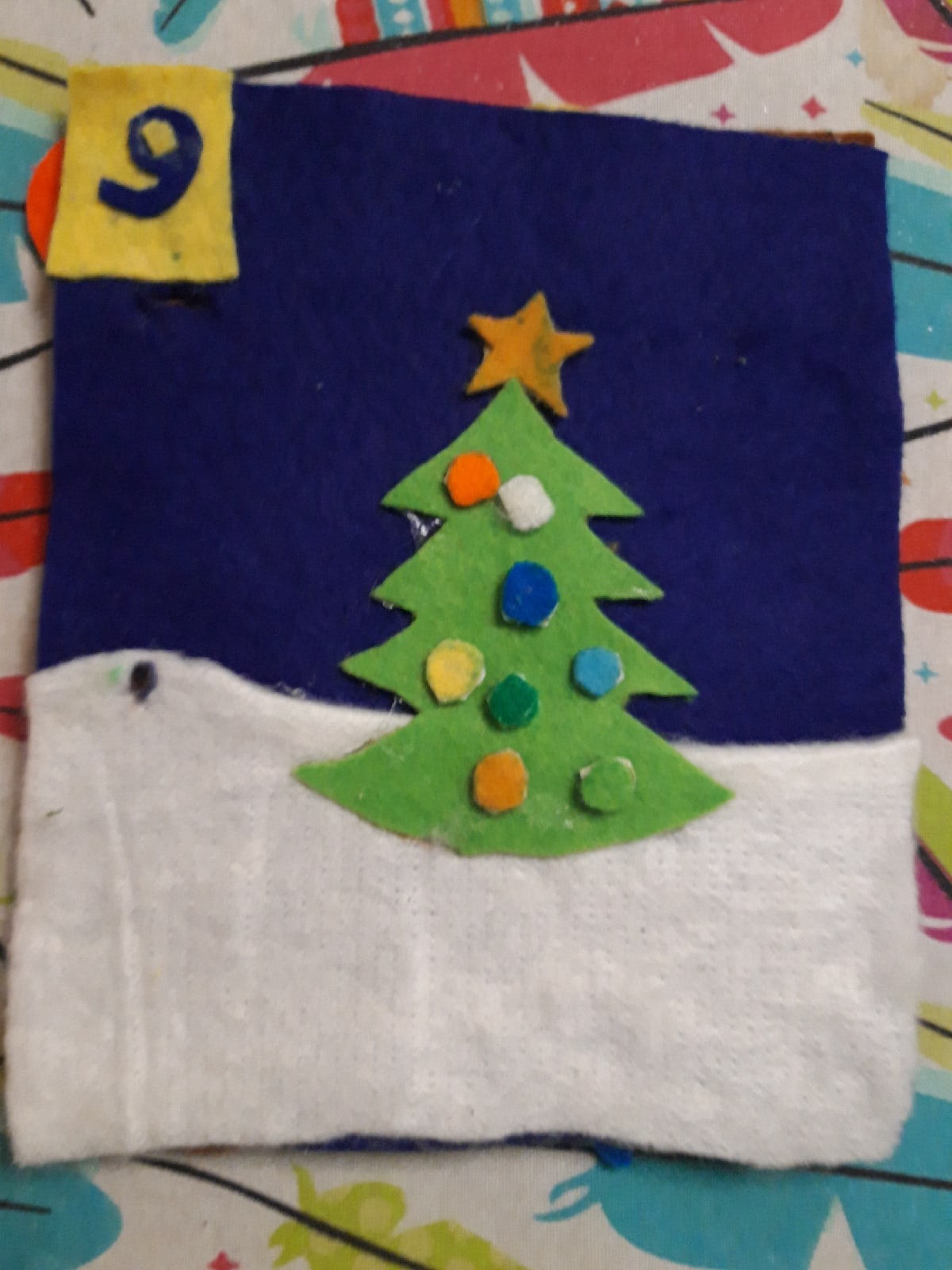 10 слайд подбери по цветам: развитие тонкой моторики пальцев рук;
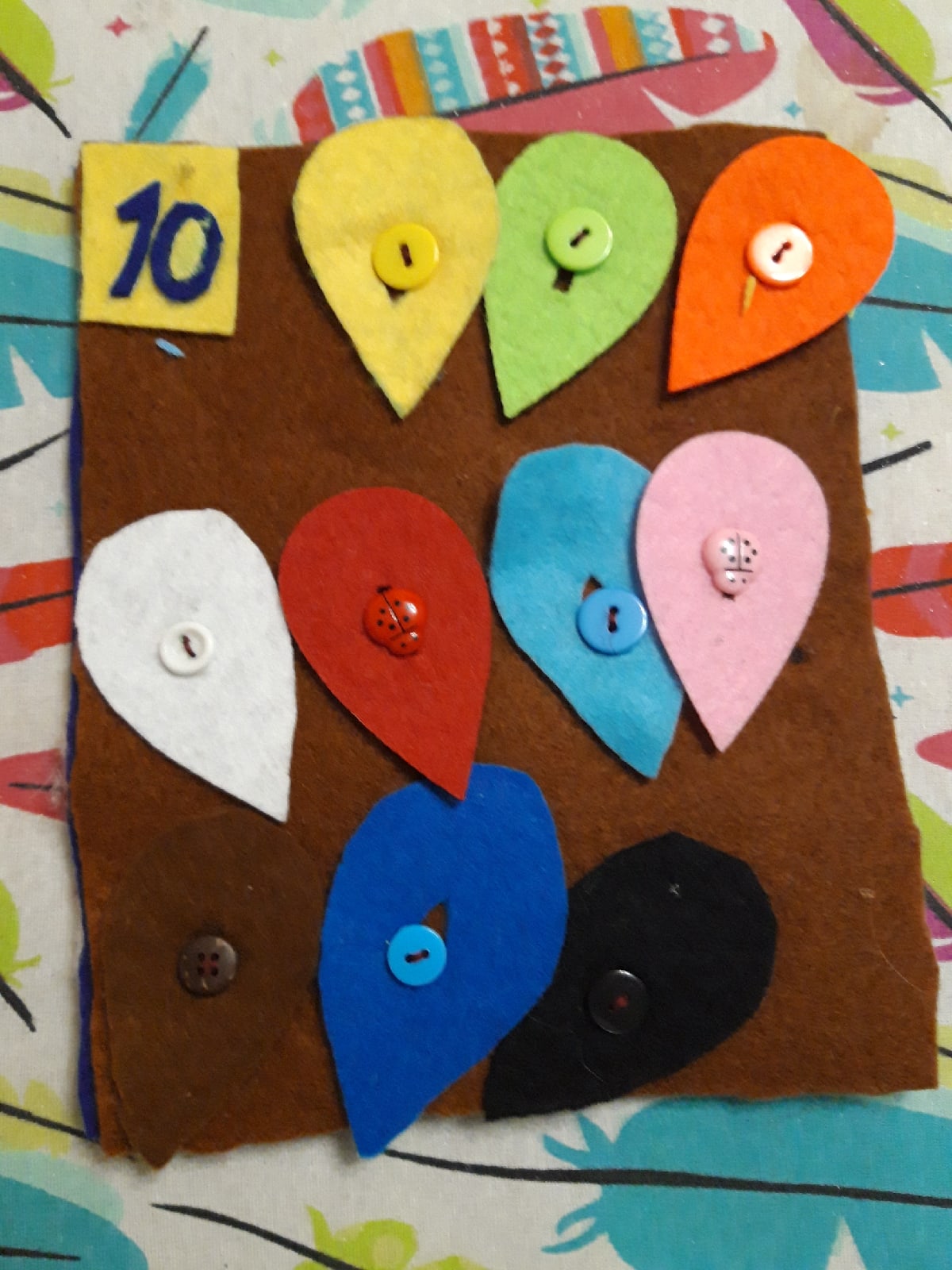 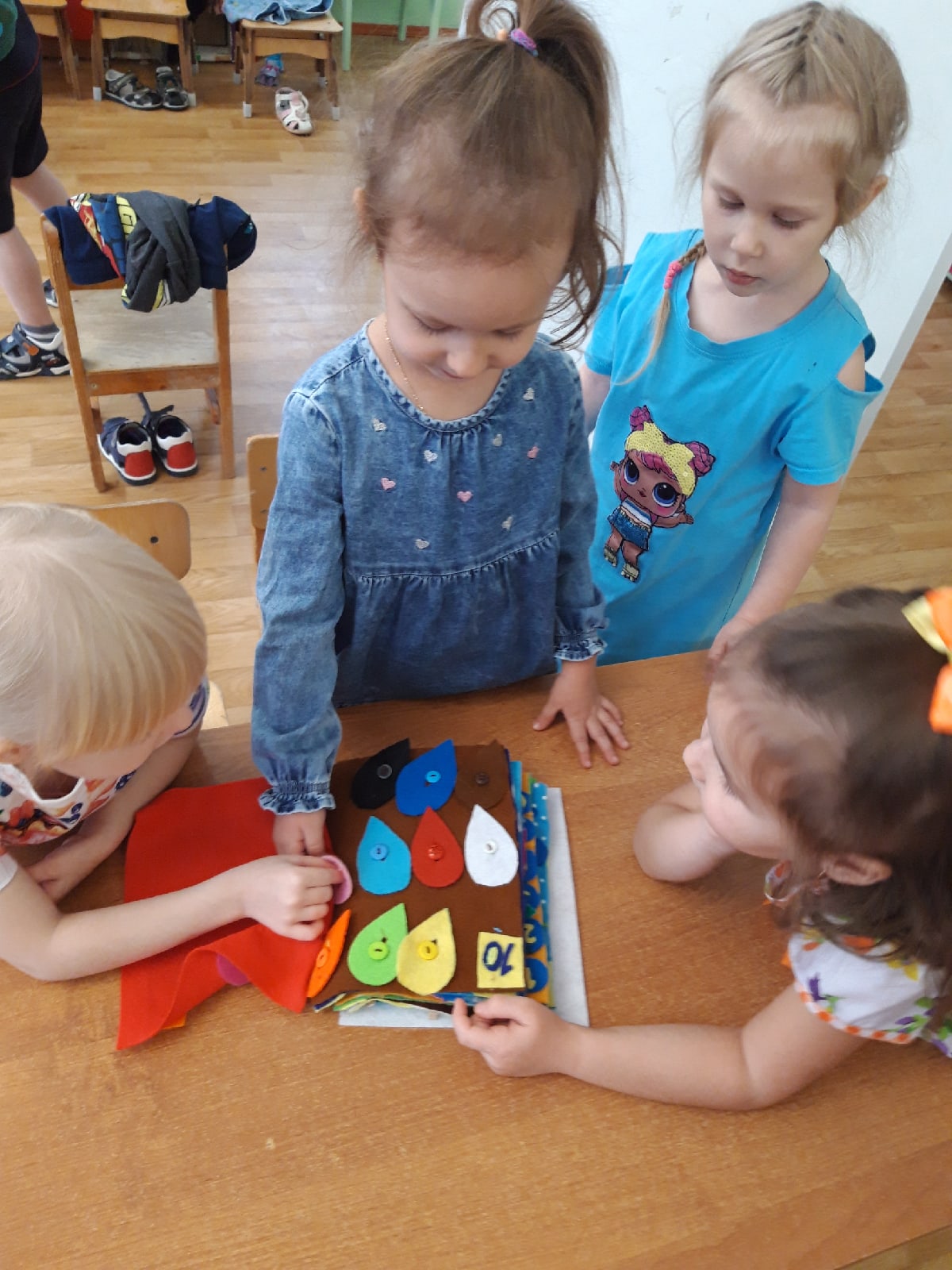 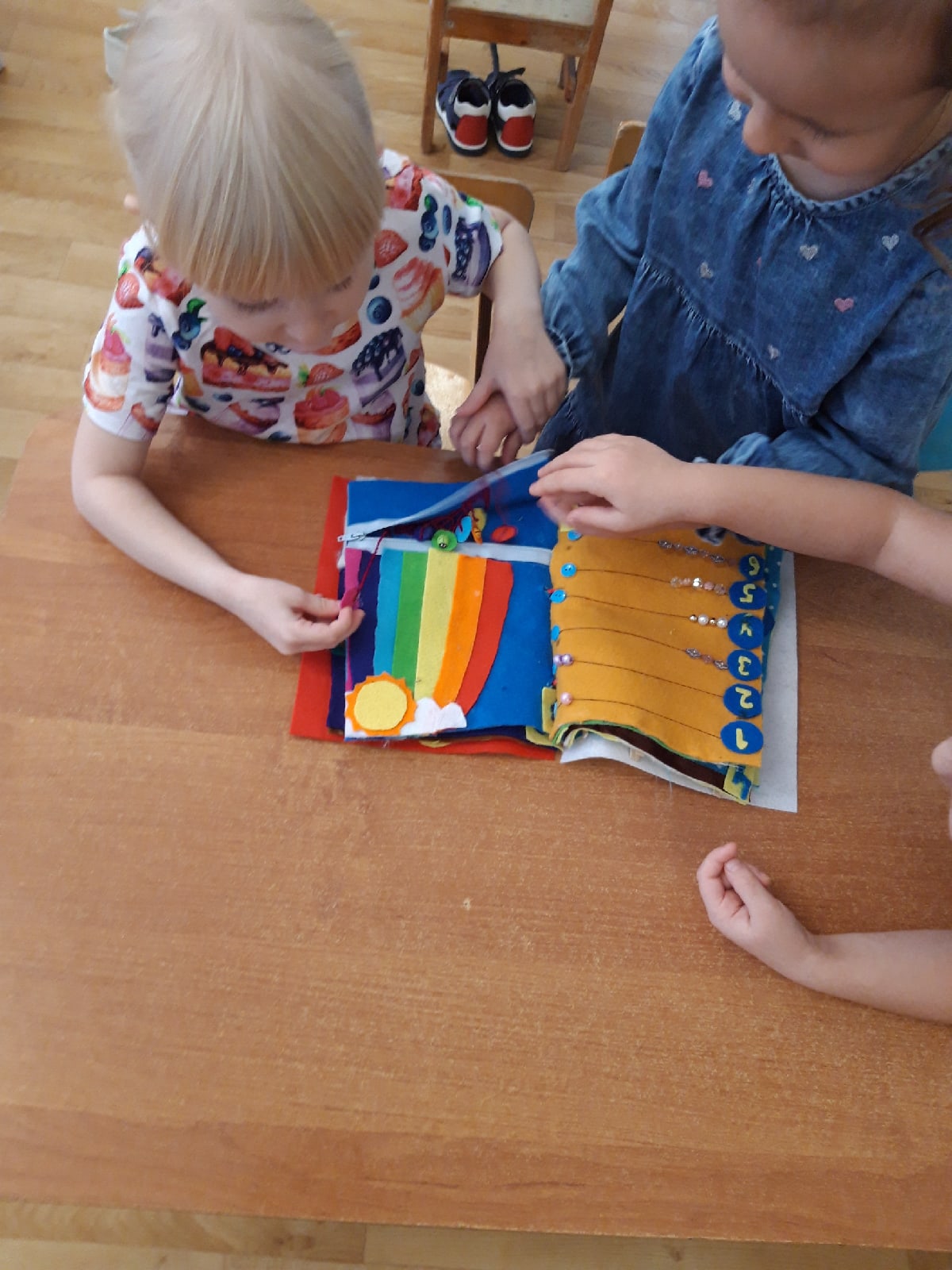 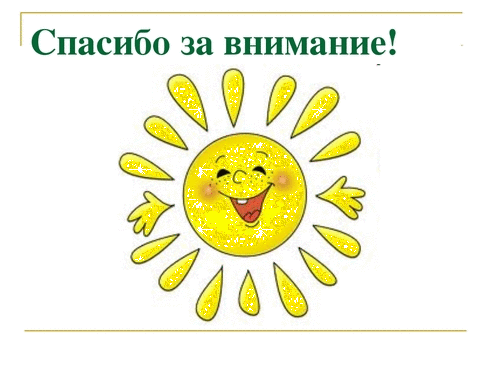